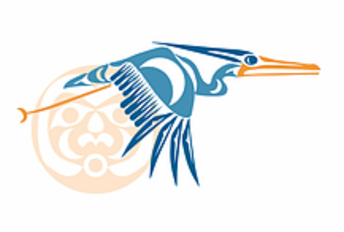 Naut’sa mawt 
Tribal Council
Best Practices for Returning to Work and Reopening Workplaces – Part 2

Webinar # 9 
June 2, 2020
2
Best Practices for Returning to Work and Reopening Workplaces
If you have any questions about this webinar please text them into the Zoom chat

Any attachments I refer to will available on the Naut’sa Mawt website after the webinar
Best Practices for Returning to Work and Reopening Workplaces
3
Agenda for Part 2 of this Webinar:
Steps to develop a COVID-19 Safety Plan continued…


Step 2B – 4 Level Protocol Plan to reduce the risk of person-person 
                 transmission

Step 3 – Develop policies

Step 4 – Develop communication plans and training
Best Practices for Returning to Work and Reopening Workplaces
4
Agenda for Part 2 of this Webinar:
Steps to develop a COVID-19 Safety Plan continued…


Step 5 – Monitor workplace and update plans as necessary

Step 6 – Assess and address risks from resuming operations
Best Practices for Returning to Work and Reopening Workplaces
5
Step 2B - Implementing Protocols to Reduce the Risks of Person-to-Person Transmission
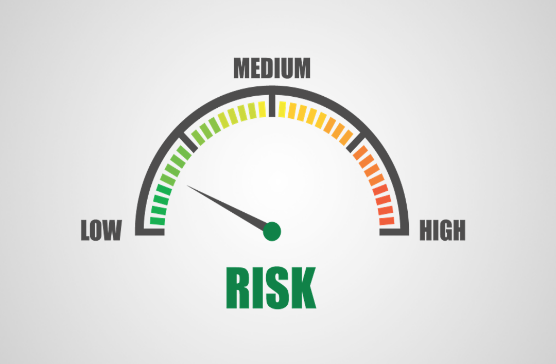 4 Levels of Protocols

Level 1 – Elimination
Level 2 – Engineering Controls
Level 3 – Administrative Controls
Level 4 – Personal Protective Equipment (PPE)
Best Practices for Returning to Work and Reopening Workplaces
6
Step 2B – Implementing Protocols to Reduce the Risks of Person-to-Person Transmission
Level 1 – Elimination

Limits people in the workplace
Uses Policies and Procedures
Rearrange work spaces 

An attachment entitled “Building/Room Occupancy Level sign” will be available after the webinar
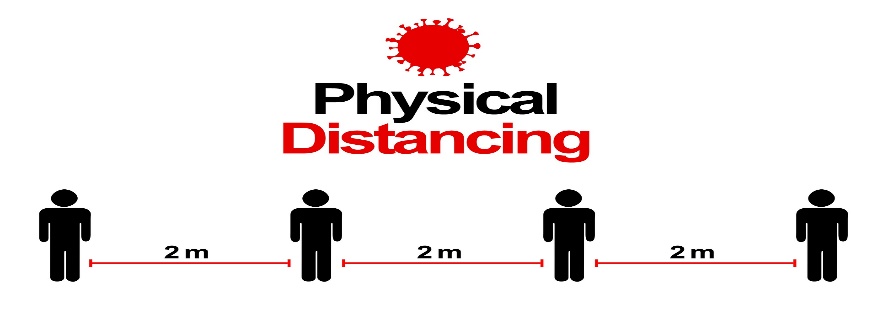 Best Practices for Returning to Work and Reopening Workplaces
7
Step 2B - Implementing Protocols to Reduce the Risks of Person-to-Person Transmission – Level 1 (Elimination)
Level 1 Checklist and Control Measures

✓  Established and posted an occupancy limit 
    for our premises
✓  Considered alternative work arrangements
✓  Established and posted occupancy limits for 
     common areas
✓  Implemented physical distancing measures
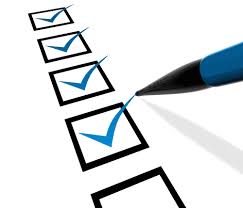 Best Practices for Returning to Work and Reopening Workplaces
8
Step 2B - Implementing Protocols to Reduce the Risks of Person-to-Person Transmission – Level 1 (Elimination)
Level 1 Control Measures In Place

  List the identified control measures for  
     maintaining physical distance in the 
     workplace


An attachment entitled “4 Level Protocol Plan – Level 1 Checklist and Control Measures” will be available after the webinar
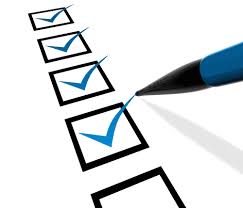 Best Practices for Returning to Work and Reopening Workplaces
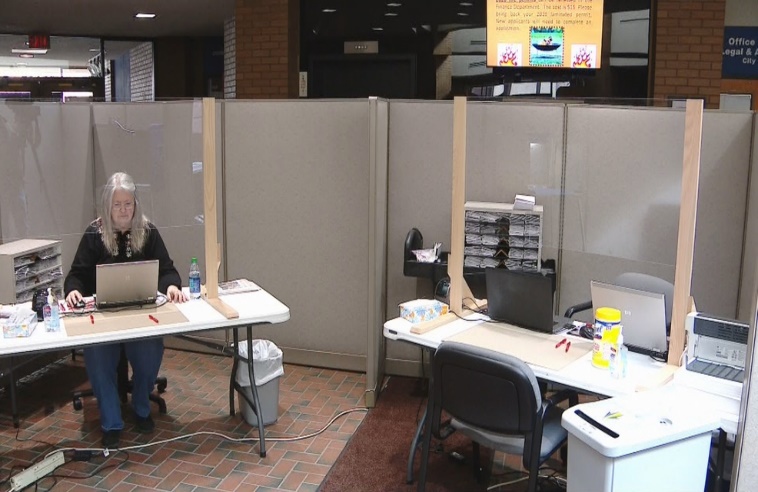 Step 2B - Implementing Protocols to Reduce the Risks of Person-to-Person Transmission
9
Level 2 – Engineering 


Barrier Installation



An attachment entitled “Designing Effective Barriers” will be available after the webinar
Best Practices for Returning to Work and Reopening Workplaces
10
Step 2B - Implementing Protocols to Reduce the Risks of Person-to-Person Transmission – Level 2 (Engineering)
Level 2 Checklist and Control Measures

✓  Installed barriers where workers can’t keep 
     physically distant from co-workers or visitors

✓  Included barrier cleaning in our cleaning 
     protocols

✓  Installed barriers to avoid risk to employees
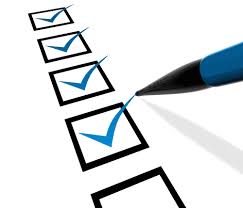 Best Practices for Returning to Work and Reopening Workplaces
11
Step 2B - Implementing Protocols to Reduce the Risks of Person-to-Person Transmission – Level 2 (Engineering)
Level 2 Control Measures In Place

  Describe how barriers or partitions will be 
    used in your workplace


An attachment entitled “4 Level Protocol Plan – Level 2 Checklist and Control Measures” will be available after the webinar
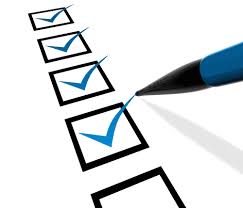 Best Practices for Returning to Work and Reopening Workplaces
12
Step 2B - Implementing Protocols to Reduce the Risks of Person-to-Person Transmission
Level 3 – Administrative Controls


Establish rules and guidelines
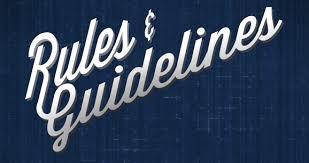 Best Practices for Returning to Work and Reopening Workplaces
13
Step 2B - Implementing Protocols to Reduce the Risks of Person-to-Person Transmission – Level 3 (Administrative Controls)
Level 3 Checklist and Control Measures

✓  Identified rules and guidelines

✓  Communicated these rules and guidelines
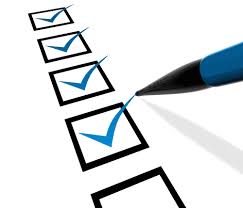 Best Practices for Returning to Work and Reopening Workplaces
14
Step 2B - Implementing Protocols to Reduce the Risks of Person-to-Person Transmission – Level 3 (Administrative Controls)
Level 3 Control Measures In Place

  List the rules and guidelines


An attachment entitled “4 Level Protocol Plan – Level 3 Checklist and Control Measures” will be available after the webinar
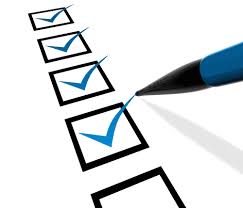 Best Practices for Returning to Work and Reopening Workplaces
15
Step 2B - Implementing Protocols to Reduce the Risks of Person-to-Person Transmission
Level 4 – PPE

When to consider the use of non-medical masks


Attachments entitled “Selecting a Mask” and ”How to Use a Mask” will be available after the webinar
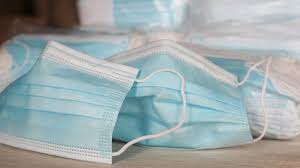 Best Practices for Returning to Work and Reopening Workplaces
16
Step 2B - Implementing Protocols to Reduce the Risks of Person-to-Person Transmission – Level 4 (PPE)
Level 4 Checklist and Control Measures

✓  Reviewed information on selecting and using 
     masks

✓   Understand limitations on masks

✓   Trained employees on mask usage
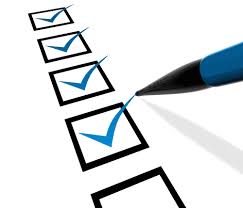 Best Practices for Returning to Work and Reopening Workplaces
17
Step 2B - Implementing Protocols to Reduce the Risks of Person-to-Person Transmission – Level 4 (PPE)
Level 4 Control Measures in Place

✓   Who
✓   What
✓   How

An attachment entitled “4 Level Protocol Plan – Level 4 Checklist and Control Measures” will be available after the webinar
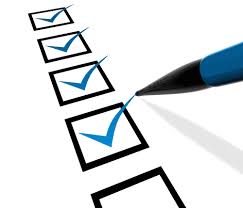 Best Practices for Returning to Work and Reopening Workplaces
18
Step 3 – Develop Policies
Policies Should Include:

When are employees or visitors prohibited from your workplace

Providing additional protocols to first aid attendants

Implement additional policies
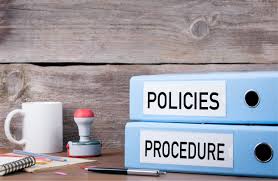 Best Practices for Returning to Work and Reopening Workplaces
19
Step 3 – Develop Policies
Policies Should Include:

Training and strategies to address risk of violence in the workplace and implementation of violence prevention programs

Steps to take if employees become ill at work
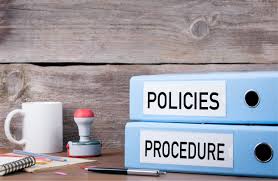 Best Practices for Returning to Work and Reopening Workplaces
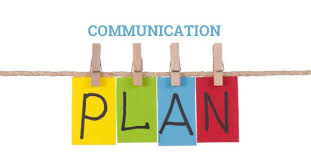 20
Step 4 – Develop Communication Plans and Training
Plans Should Include:

Educate employees and visitors

Develop and deliver the training plan

Distribute policies

Post signage
Best Practices for Returning to Work and Reopening Workplaces
21
Step 4 – Develop Communication Plans and Training
The following attachments will be posted on the Naut’sa mawt Tribal Council website after the webinar:

Coughing and Sneezing Etiquette

Handwashing Technique

Building/Room Occupancy Limits

Entry Check for Employees and Visitors
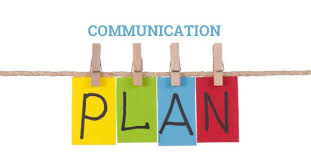 Best Practices for Returning to Work and Reopening Workplaces
22
Step 5 – MONITOR YOUR WORKPLACE & UPDATE YOUR PLANS AS NECESSARY
Update policies and procedures
Plan to monitor risk
Involve others to resolve safety issues
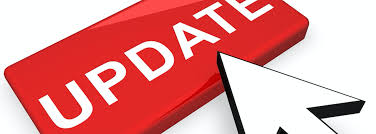 Best Practices for Returning to Work and Reopening Workplaces
23
Step 6 – Assess and Address Risks From Resuming Operations
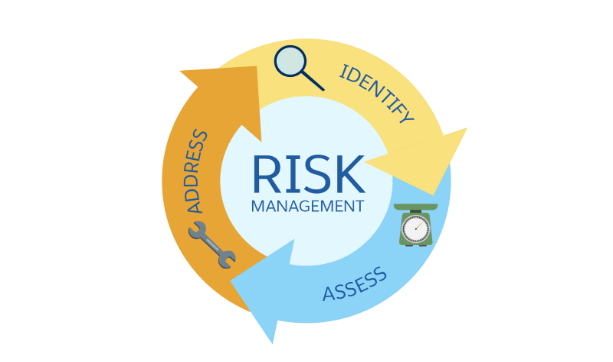 Develop, Revise, or Review:

Training plans

Start-up requirements
Best Practices for Returning to Work and Reopening Workplaces
24
This concludes Part 2 of the webinar
Thank you for attending the Return to Work and Reopening Workplaces webinars

If you missed Part 1 of this webinar, it is available on the Naut’sa mawt Tribal Council website

If you have any questions about Parts 1 or 2 of this webinar, please text them into the Zoom chat or email COVID19@nautsamawt.org

Thank you and enjoy the rest of your day
Best Practices for Returning to Work and Reopening Workplaces
25
More Information
For more information on re-opening your facilities, please visit the returning to work section in the Naut’sa Mawt web site at: 

https://www.nautsamawt.org/returningtowork
Best Practices for Returning to Work and Reopening Workplaces
26
Key Contact Info
NmTC Support
covid19@nautsamawt.com
https://www.nautsamawt.org/covid19-resources
https://www.nautsamawt.org/returningtowork

EMBC Vancouver Island Region   1-250-952-4900

EMBC South West Region   1-778-572-3962

Indigenous Services Canada   1-604-209-9709
Best Practices for Returning to Work and Reopening Workplaces